Contexto Fase 3
Capacitación Censo de Población y Vivienda 2024​
2024
Introducción
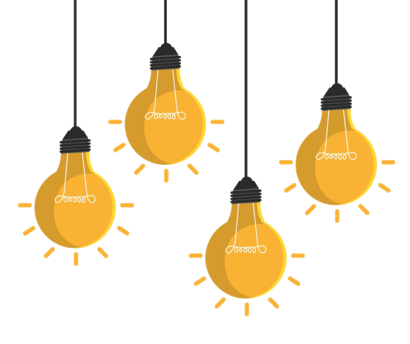 A continuación, vas a conocer las orientaciones que se seguirán durante el desarrollo de la Fase 3 del Censo de Población y Vivienda 2024. 

Es importante conocer estas orientaciones para saber dónde estamos situados y como continuará el proceso a través de diferentes estrategias.
Fases de recolección
01.
[Speaker Notes: Antes de iniciar con los contenidos,  quisiera que veamos desde otra perspectiva esta presentación. Si bien, repasaremos y reforzaremos los principales aspectos de la Planificación Operativa, los quiero invitar a mirar esta presentación como una herramienta que les servirá para explicar al resto de los cargos operativos en terreno el cómo leer y utilizar la Planificación.]
01.
Recordemos
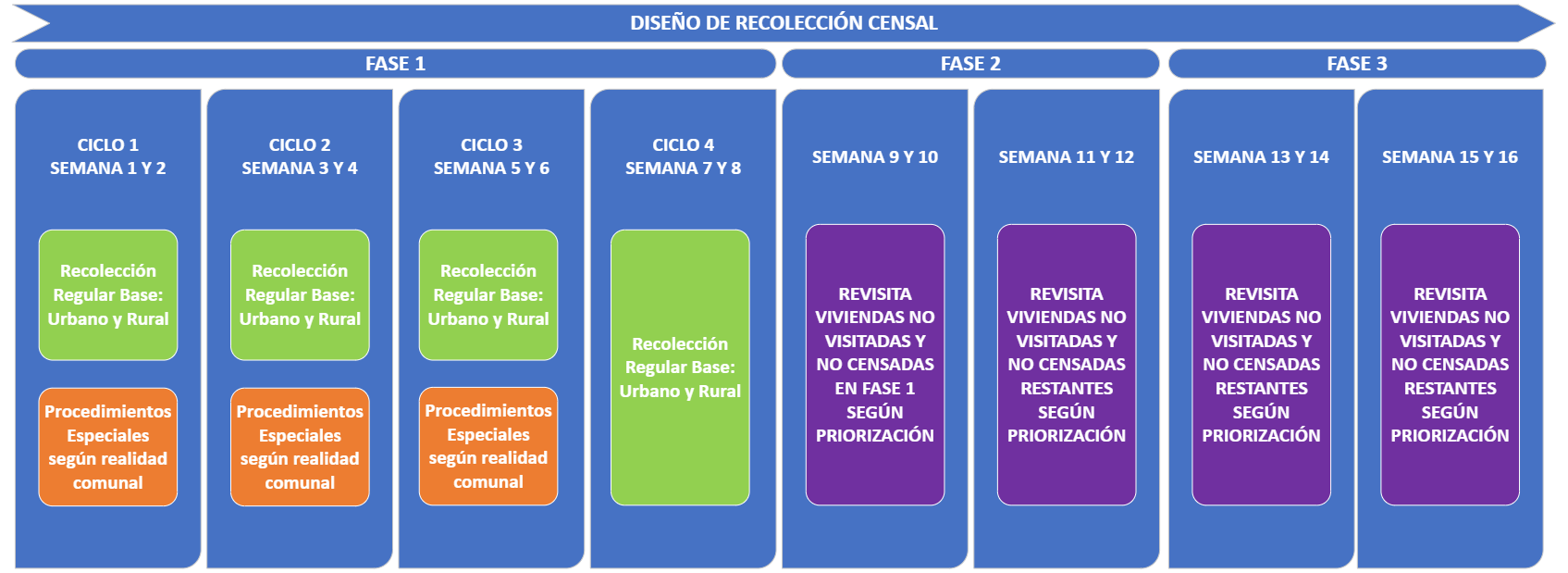 RECOLECCIÓN REGULA
URBANA Y RURAL
RECOLECIÓN REGULAR
URBANA  RURAL
REVISITA VIVIENDAS NO CENSADAS
REVISITA CON FOCO EN
AGENDAMIENTO
OPERATIVO ESPECIAL: PERSONAS EN SITUACIÓN CALLE
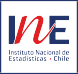 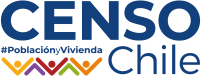 02.
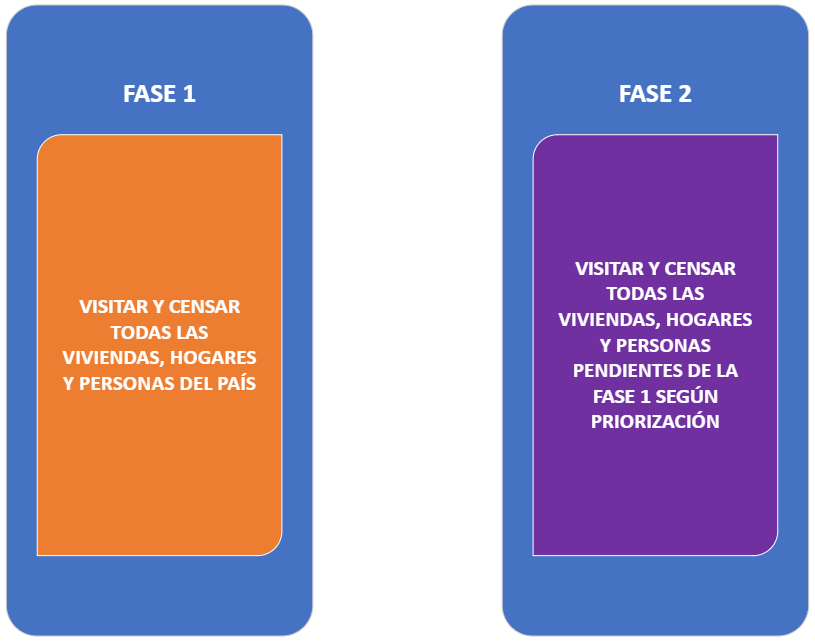 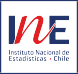 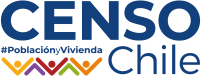 Objetivo Fase 3
02.
[Speaker Notes: Antes de iniciar con los contenidos,  quisiera que veamos desde otra perspectiva esta presentación. Si bien, repasaremos y reforzaremos los principales aspectos de la Planificación Operativa, los quiero invitar a mirar esta presentación como una herramienta que les servirá para explicar al resto de los cargos operativos en terreno el cómo leer y utilizar la Planificación.]
02.
Objetivo Fase 3
Lograr censar a todas aquellas personas que NO fueron censadas durante las fases anteriores debido a que no se encontraban presentes al momento de la visita u otros motivos.
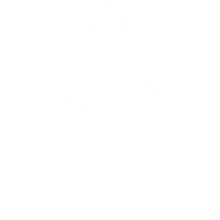 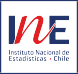 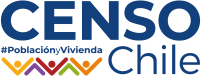 Estrategias de Recolección
03.
[Speaker Notes: Antes de iniciar con los contenidos,  quisiera que veamos desde otra perspectiva esta presentación. Si bien, repasaremos y reforzaremos los principales aspectos de la Planificación Operativa, los quiero invitar a mirar esta presentación como una herramienta que les servirá para explicar al resto de los cargos operativos en terreno el cómo leer y utilizar la Planificación.]
03.
Estrategias de recolección
Las personas que NO han logrado ser censadas pueden solicitar hacerlo a través del Censo en línea llamando al Fono Censo 1525, dónde se les entregarán un código y las instrucciones para poder realizarlo.

Revisitando presencialmente las viviendas que han quedado pendientes de ser censadas por diversos motivos.
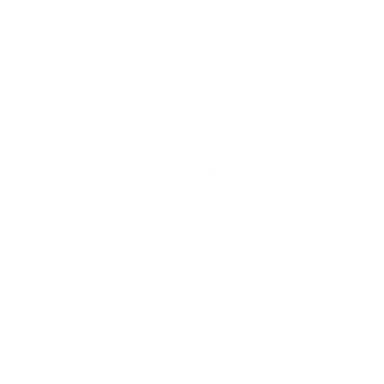 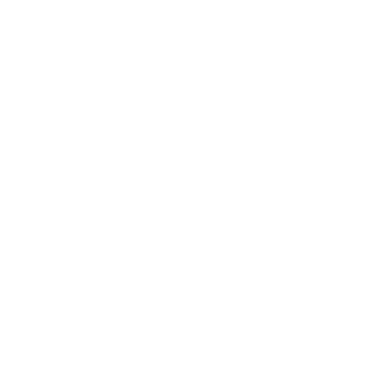 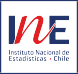 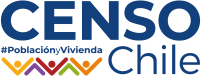 03.
Estrategias de recolección
A través de los Puntos Fijos Censo, stands dispuestos en las comunas, a lo largo del territorio nacional, para que las personas que no han sido censadas, por diversos motivos, se acerquen a responder el cuestionario Censal.
Por último, los Puntos Móviles Censo, a cargo del equipo masivo, dispuestos sólo en la RM que estarán visitando bancos, estaciones de metro; eventos de diversa índole como conciertos, deportivos, entre otros lugares de alta afluencia de público.
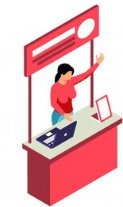 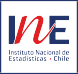 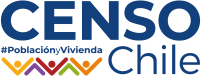 03.
Equipo Masivo
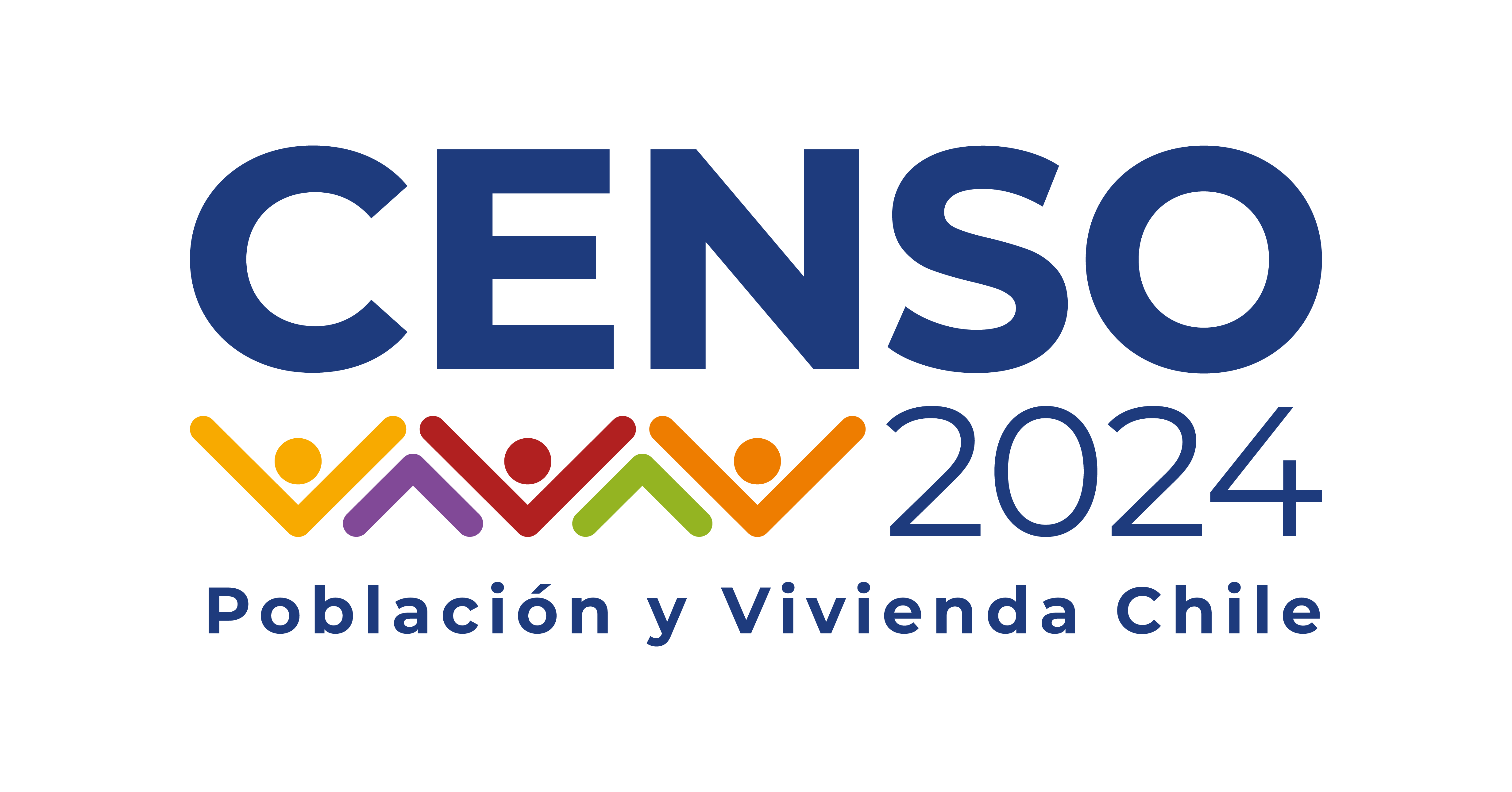 Estrategia Complementaria, en la que se buscará captar a todas aquellas personas que NO han podido censarse en el regular.

Aquí la recolección de la información será exclusivamente a través del Dispositivo Móvil de Captura (DMC).
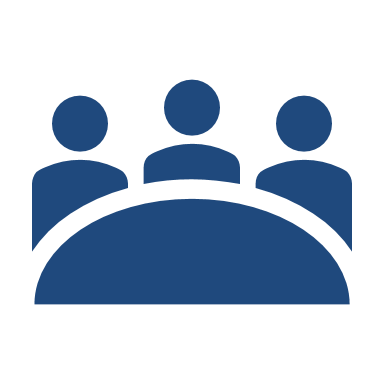 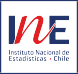 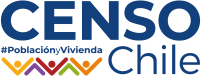 ¿Alguna pregunta o comentario?
¡Muchas gracias!